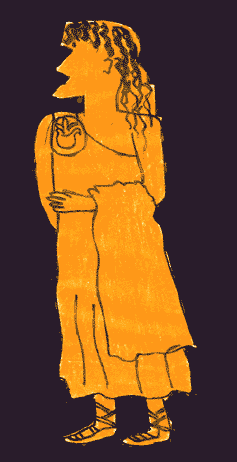 Diatribe Genre
Robert C. Newman
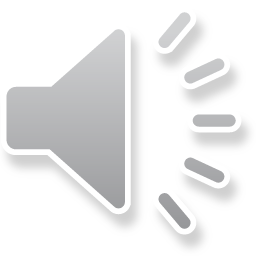 The Word "Diatribe"
Common Modern Usage
A bitter, abusive criticism or denunciation
Historical or Literary Definition
A method or mode of teaching and exhortation used in the ancient schools of philosophy
This second meaning is what we will be using here.
History of Diatribe
Originated among Sophists before 200 BC
Adopted by Cynics and Stoics
Used by traveling philosophers who taught on popular level
Not a literary genre, but an oral teaching method
Typically a lecture or writing on moral or philosophical topics of popular interest
History of Diatribe
Common topics of ancient diatribes:
Divine providence
Self-control
Self-sufficiency
Epictetus (AD 55-135) especially noted for use of this method
In New Testament, especially used by:
Paul
James
Characteristics of Diatribe
Not strictly a genre, having no set structure like a letter or parable
Uses features of dialogue
Uses features of rhetoric
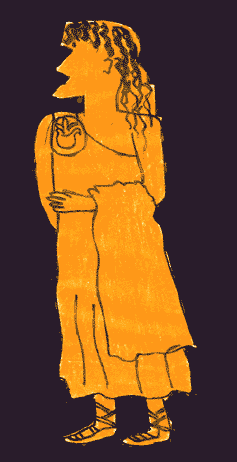 Features of Dialogue
Imaginary opponents or speakers
Question and answer format
Hypothetical objections considered
False conclusions refuted or rejected
Features of Rhetoric
Diatribe also uses standard features of Greco-Roman rhetoric (art of public speaking):
Amplification
Adding additional matter, details
Personification
Figure of speech in which a thing, quality or idea is represented as a person.
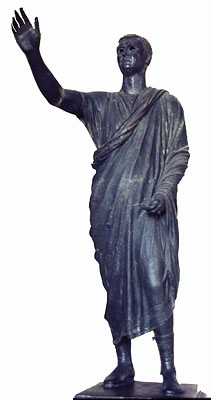 Features of Rhetoric
Maxim/Proverb
Concise statement of general truth or rule of conduct
Censure/Praise
Negative or positive evaluation
Saying/Action of Famous Person
Comparison
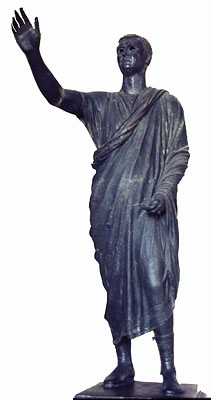 Features of Rhetoric
Historical Example
Looking to some famous event or person in history
List of Virtues or Vices
Parallelism
Successive lines have similar features
Antithesis
A parallelism contrasting opposites
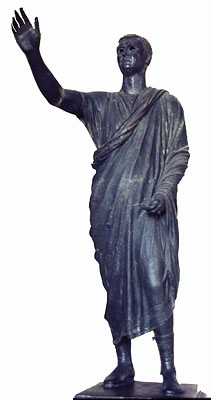 Features of Rhetoric
Irony
Intended meaning is opposite of usual sense
Sarcasm
Taunting, sneering, cutting remark
Paradox
Statement which seems contradictory, unbelievable or absurd, but is actually true
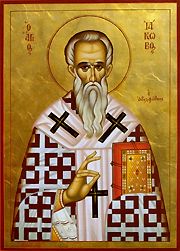 Diatribe in James
Highlighting in Text
Dialogue type features in yellow
Personification and lists of virtues or vices in red/pink
Maxims or proverbs in green
Historical examples or sayings of famous people in blue
Irony in orange
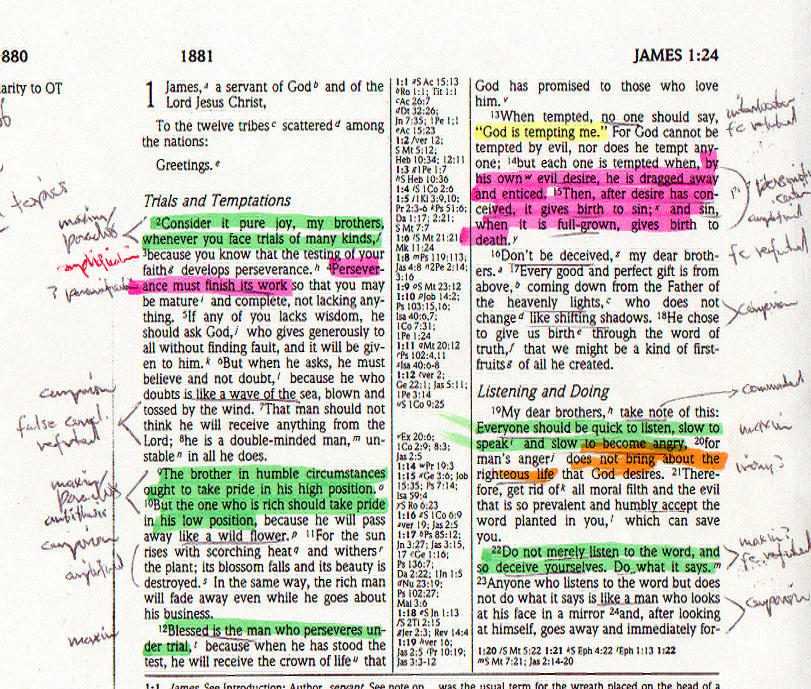 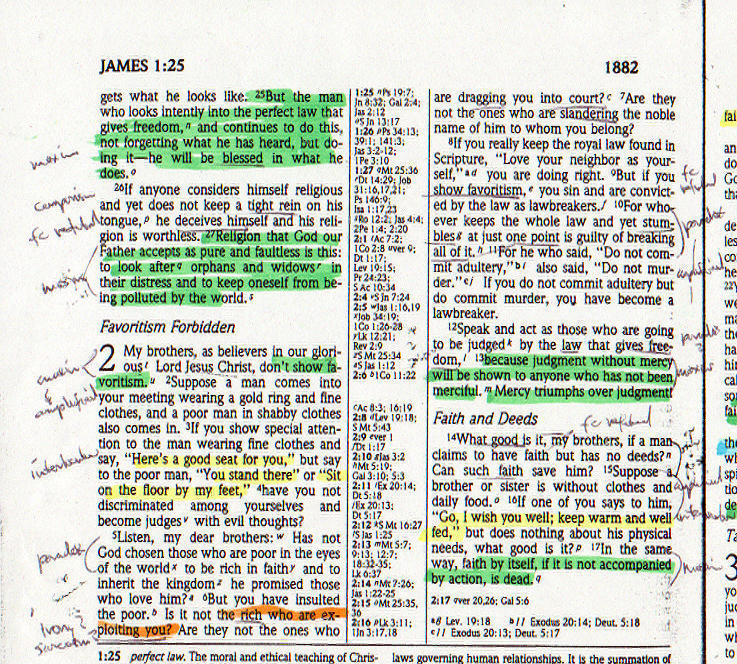 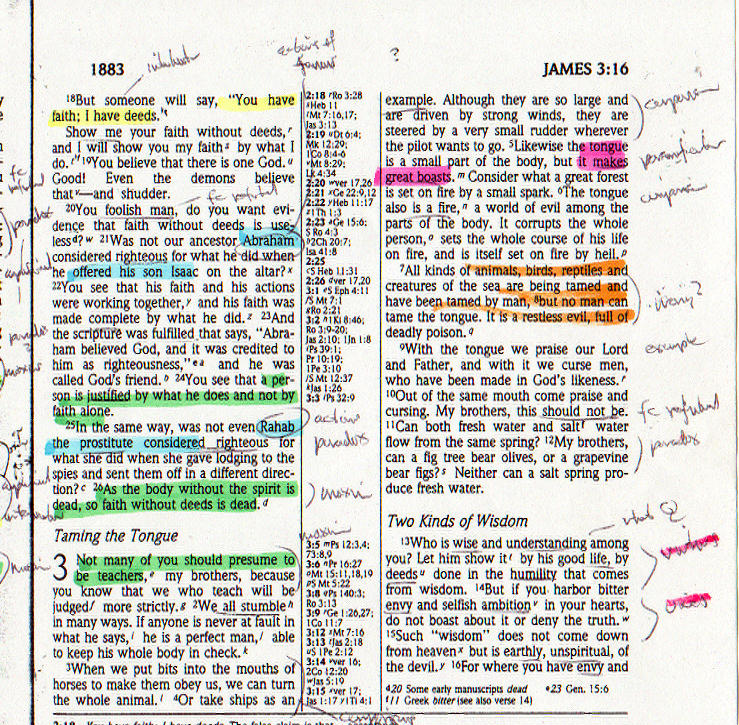 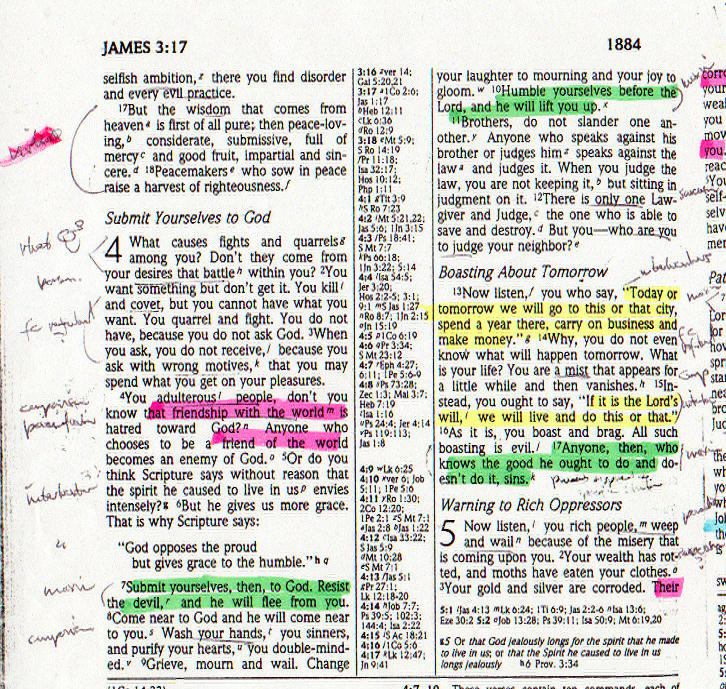 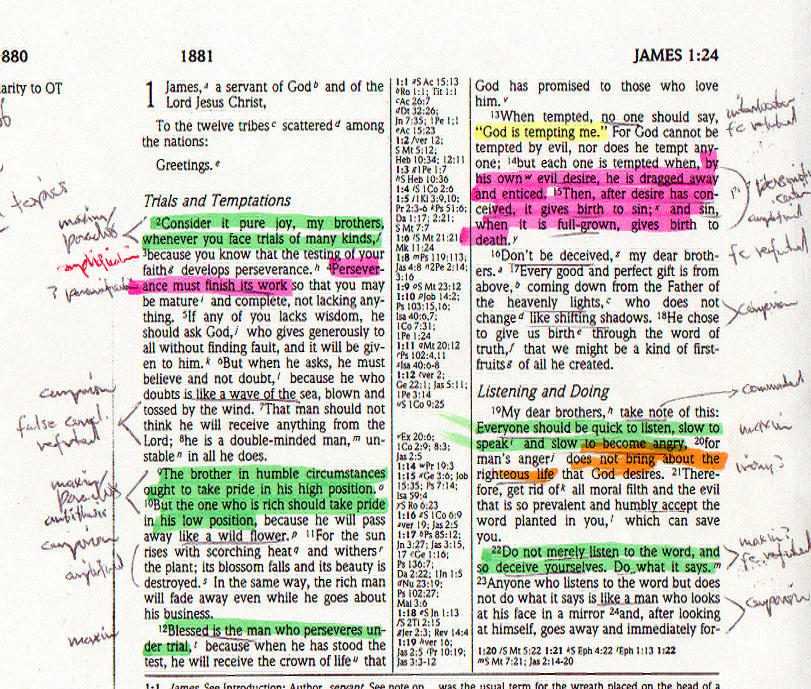 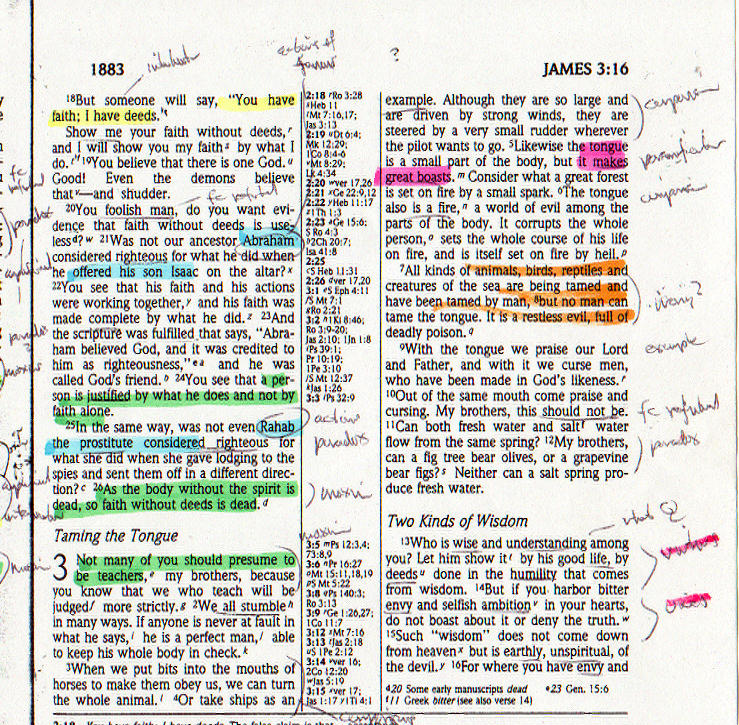 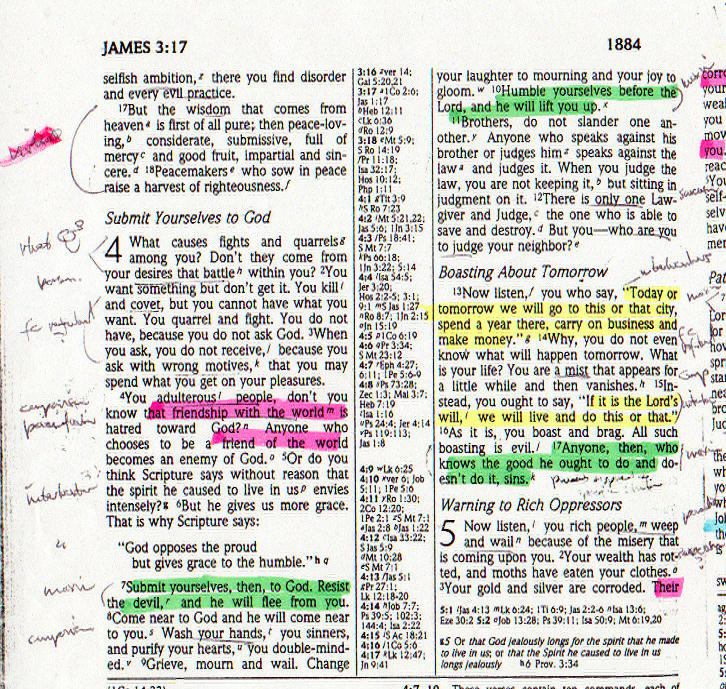 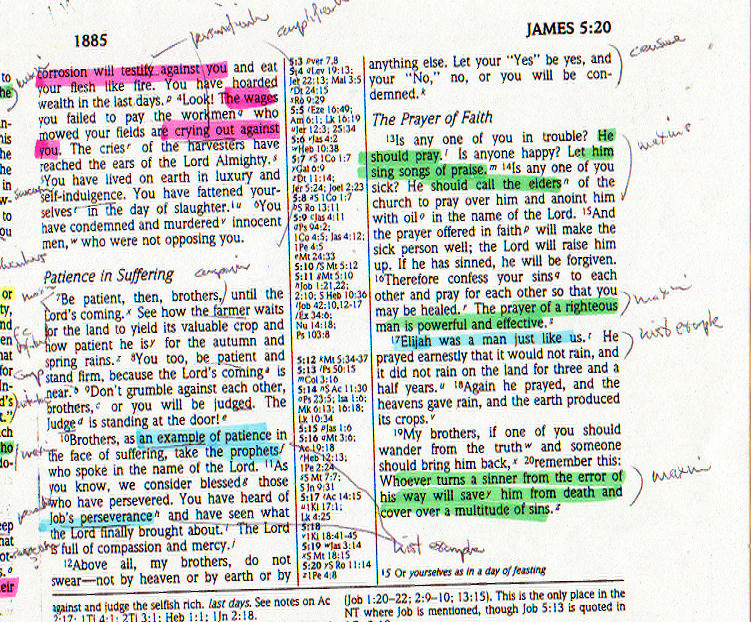 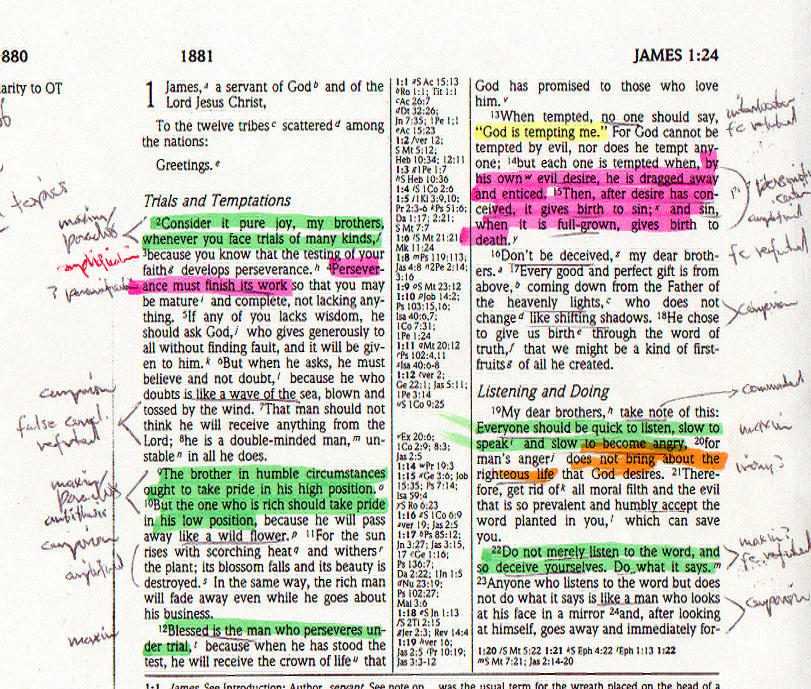 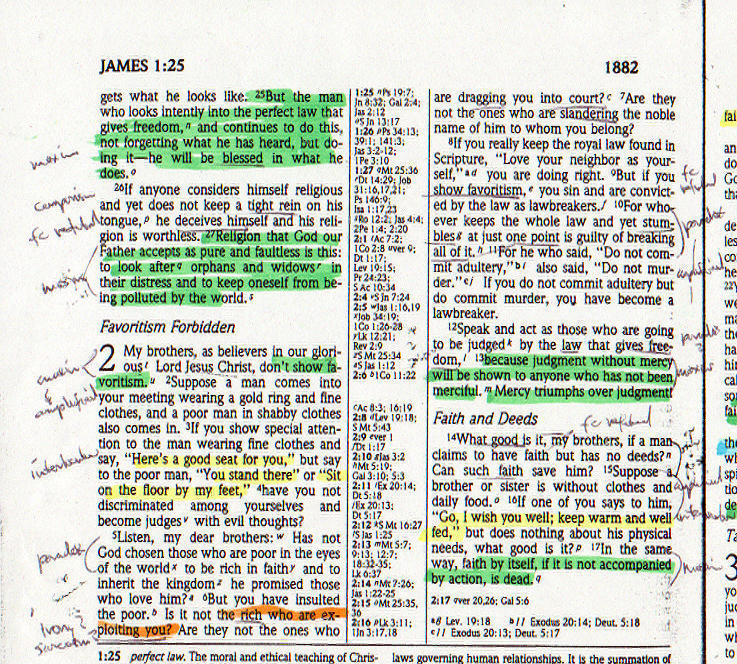 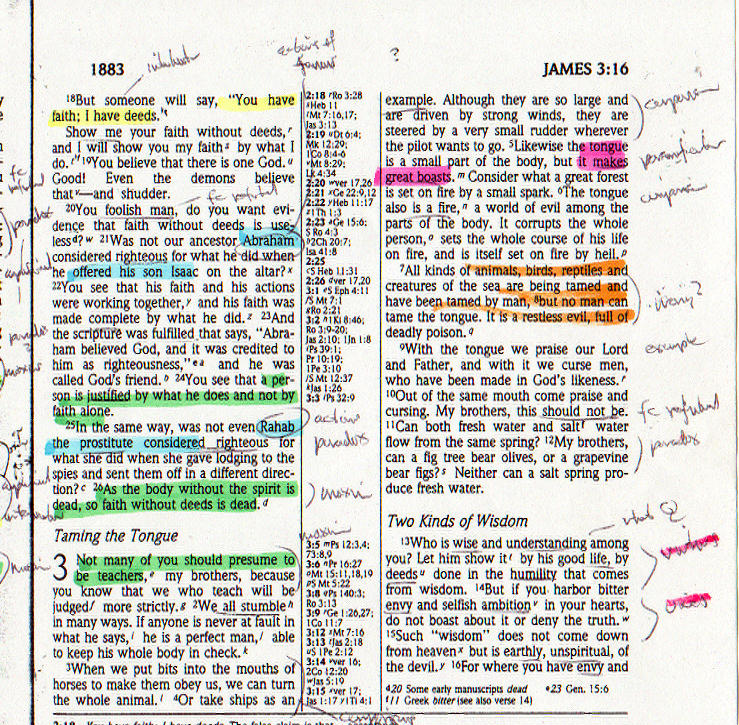 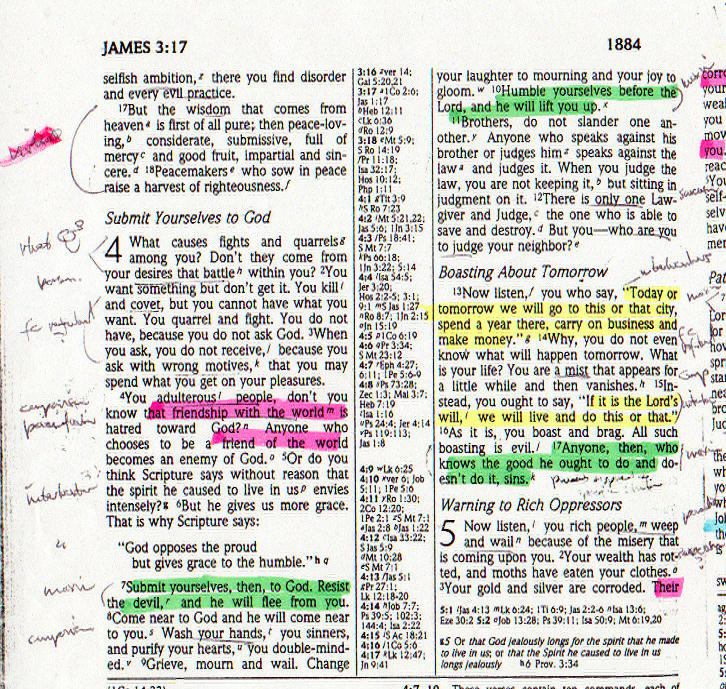 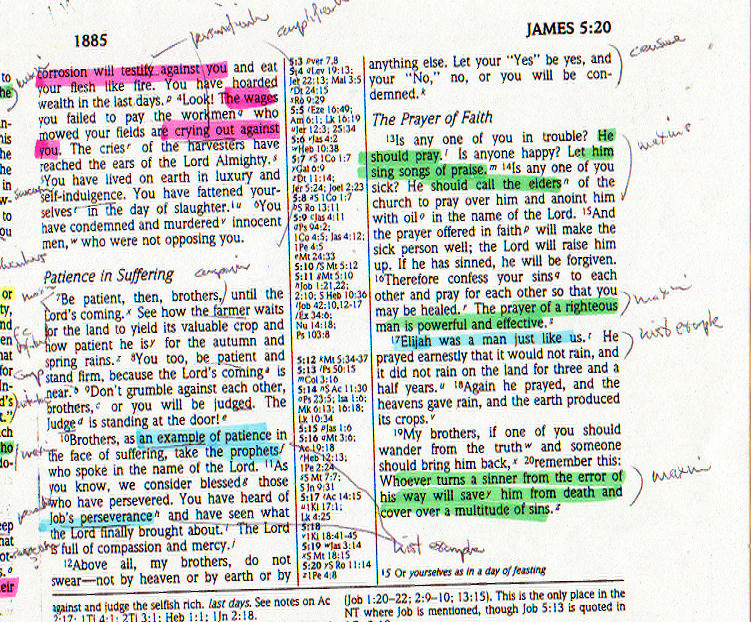 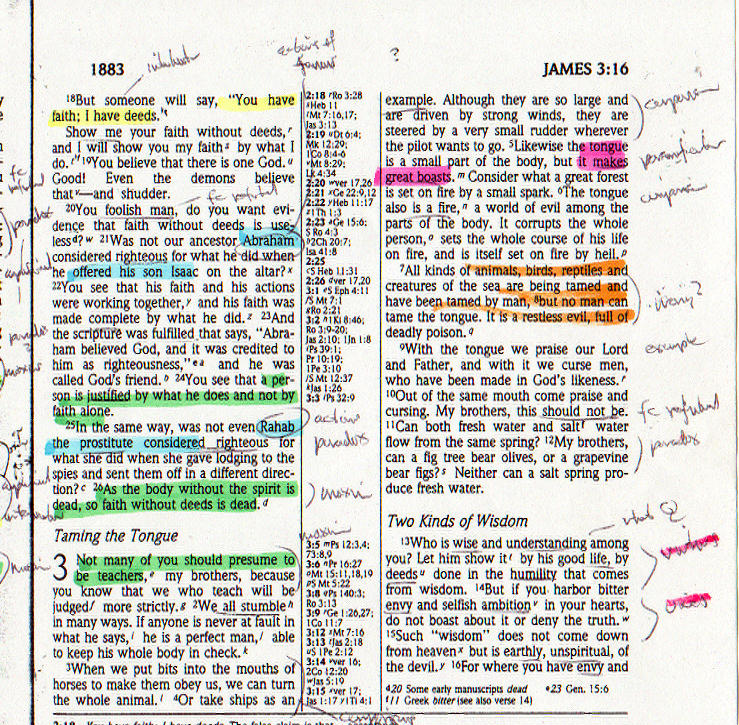 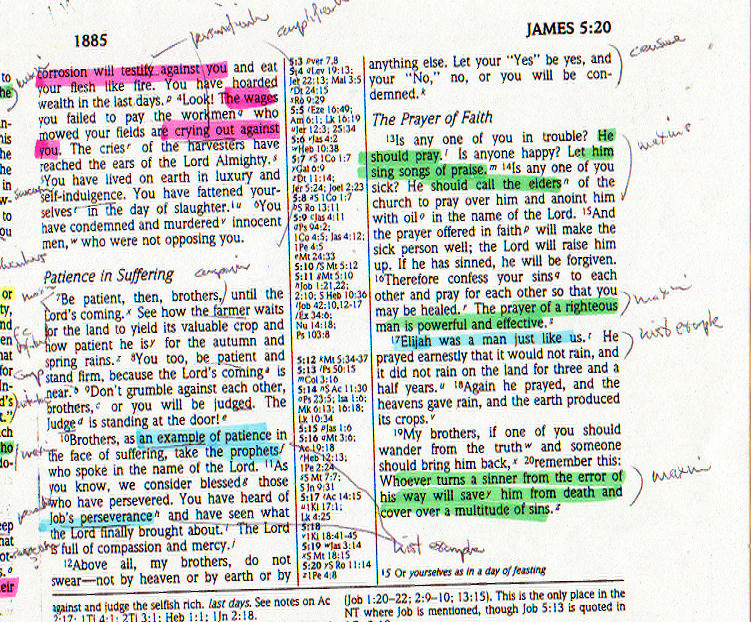 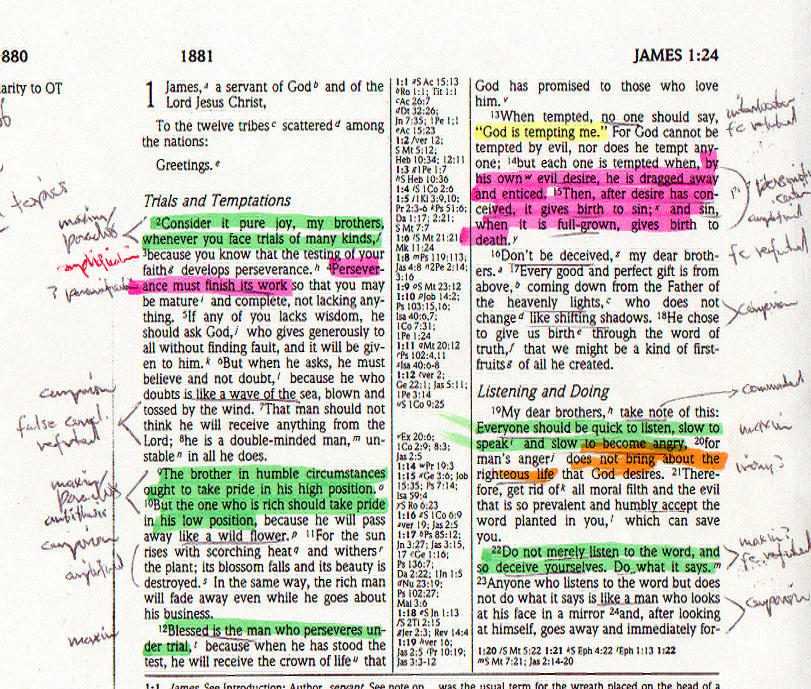 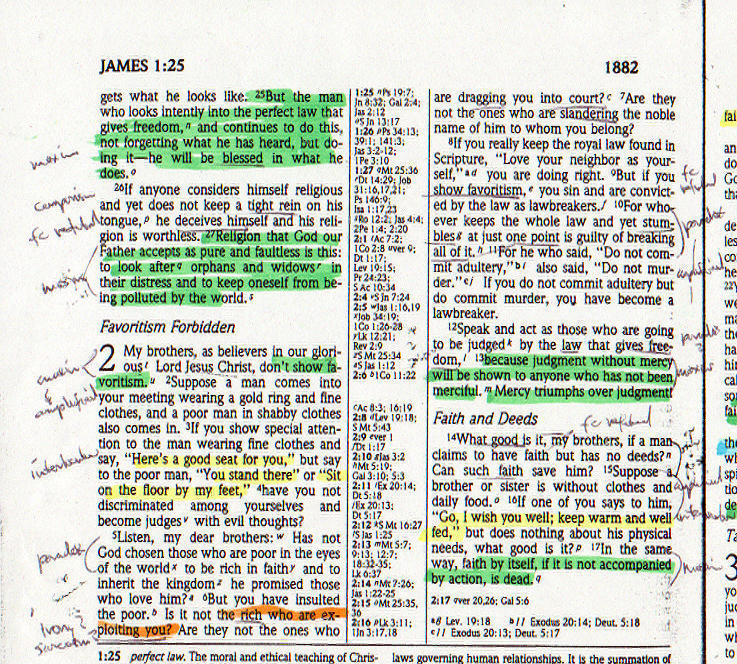 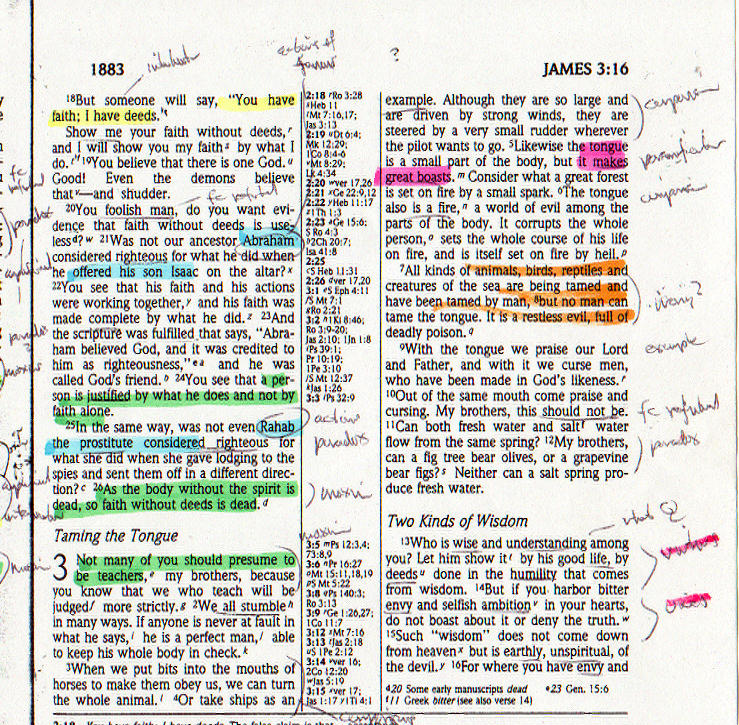 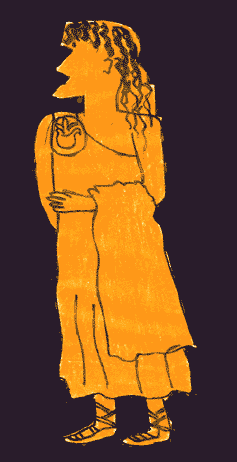 Be on the Lookout
For These Features